Pályavasúti konzultációs nap
2021. november 30.
2021 évi fejlesztések
Fedett kerékpártároló: 
	- Csorna
	- Fertőszentmiklós
	- Szombathely-Szőllős
	- Salköveskút-Vassurány
Parkoló felújítás, bővítés Kapuvár
Váróterem felújítás Kapuvár
SK+55 peron és új térvilágítás építés 18-as vonal szolgálati helyein (8 db)
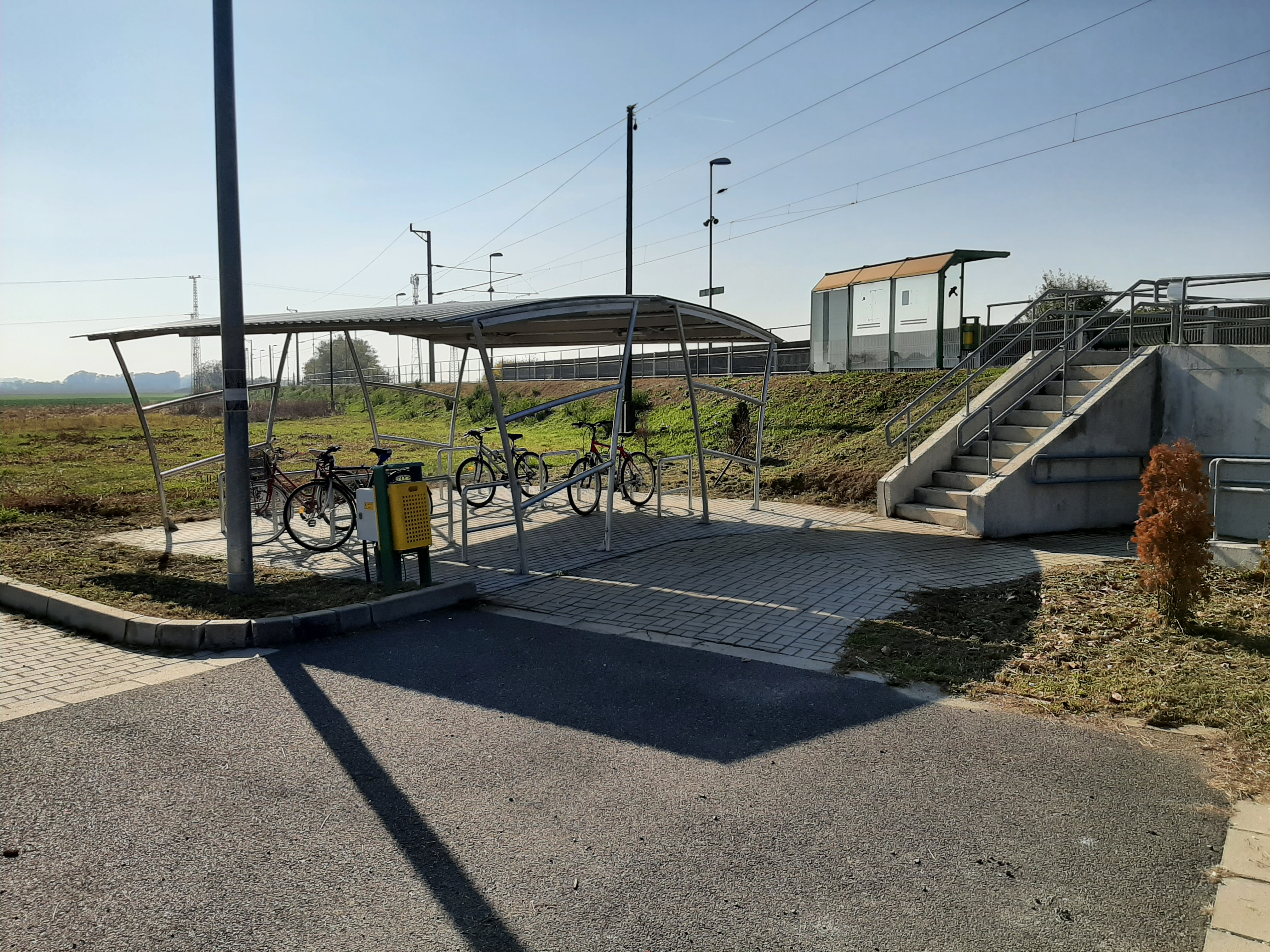 2021 évi nagyobb karbantartások, felújítások
Nagygépes munkák: FKG 463 üzemóra, KIAG 267 üzemóra
Ágyazatrostálás
Kitérő csere (Vép)
Híd karbantartás (4 db)
Útátjáró átépítés (7 db)
Térvilágítási torony felújítás (Rajka, Szombathely)
Félsoromposítás (1 db)
Sorompó átalakítás tengelyszámlálós rendszerűre (3 db)
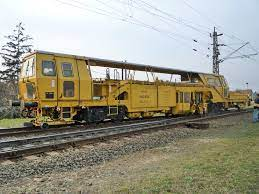 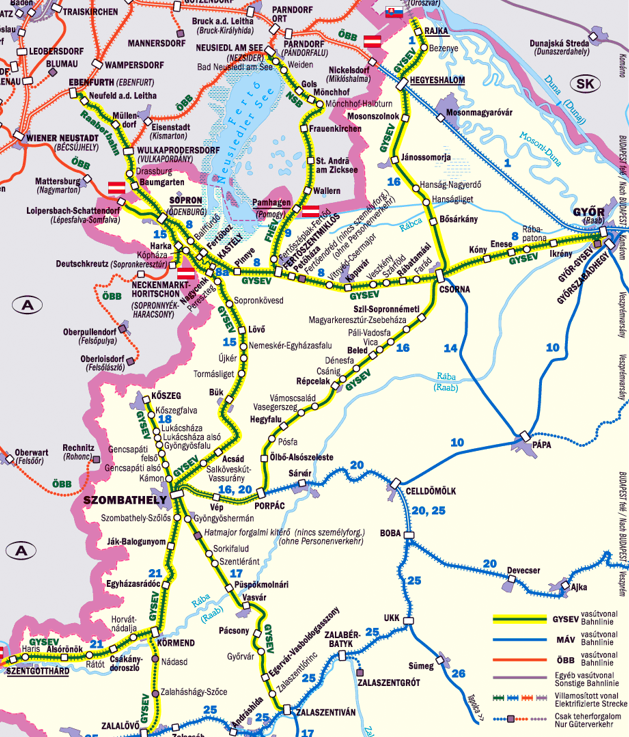 Dátum:
április 19. 08:00 - április 30. 17:50

Vonalszakasz:
17. Szombathely Rendező – Zalaszentiván

Munkavégzés:
- ágyazatrostálás, 
- felsővezeték karbantartás
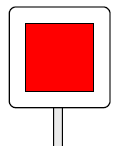 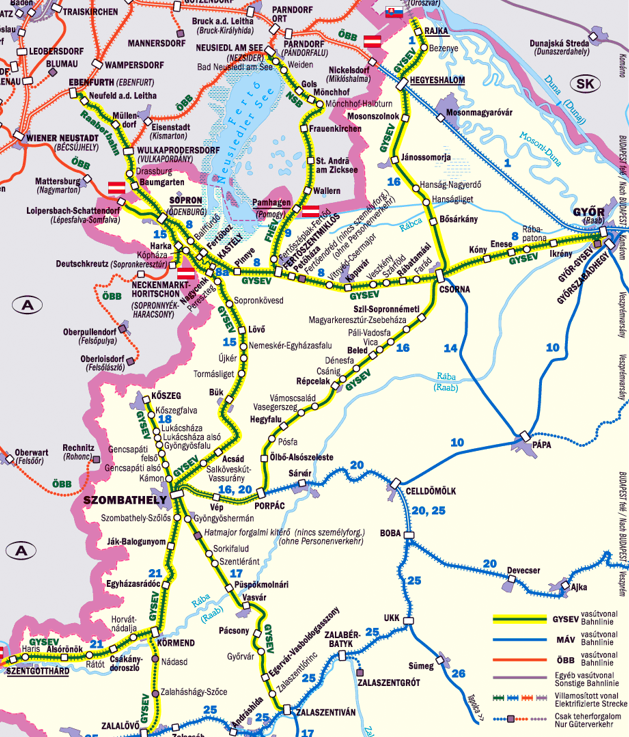 Dátum:
május 2. 07:00 - május 12. 18:00
Vonalszakasz: 20. Porpác-Vép bal vágány
Munkavégzés: ágyazatrostálás

Dátum:
május 15. 07:40 - május 23. 18:00
Vonalszakasz: 8. Győr-Csorna
Munkavégzés: hídmunka, útátjáró
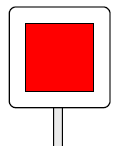 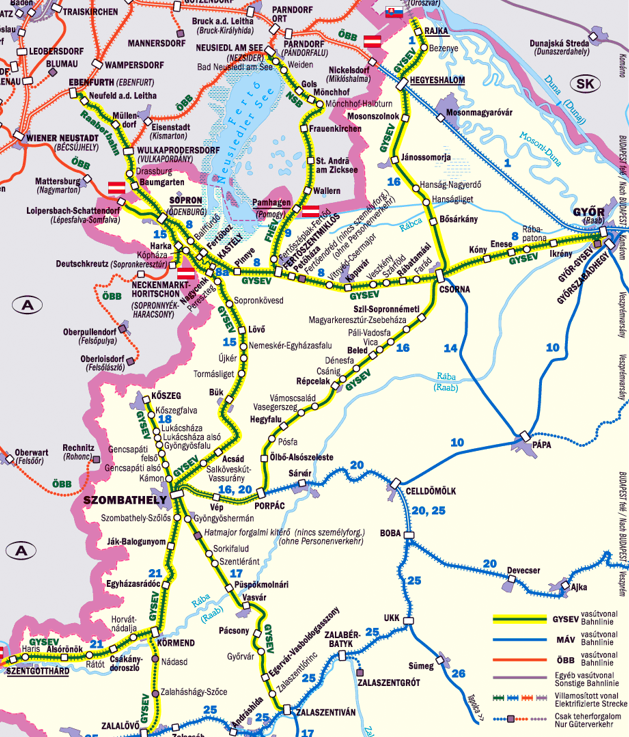 Dátum:
május 3. 07:00 - május 14. 18:00

Vonalszakasz:
16. Jánossomorja – Csorna

Munkavégzés:
- ágyazatrostálás, 
- felsővezeték karbantartás
- útátjáró átépítés
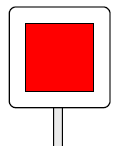 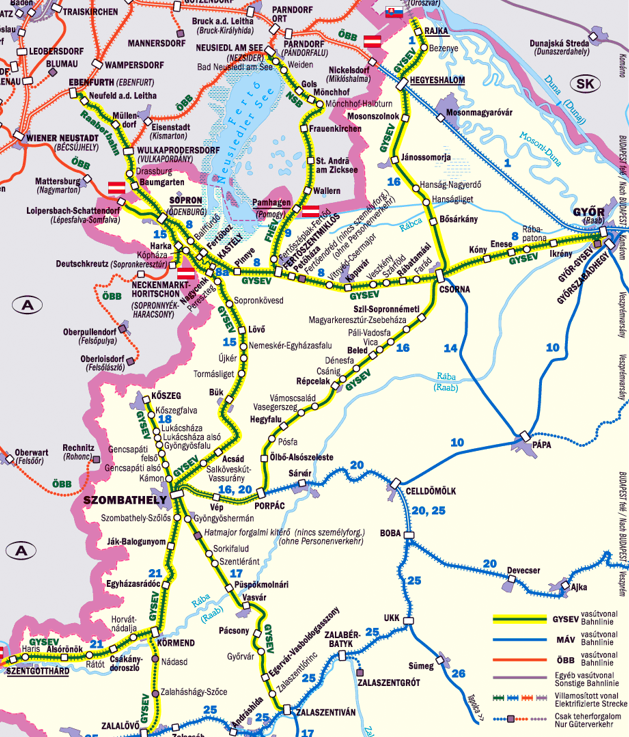 Dátum:
június 7. 07:00 – június 24. 23:30

Vonalszakasz:
15. Sopron – Harka 

Munkavégzés:
- alépítmény javítás
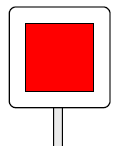 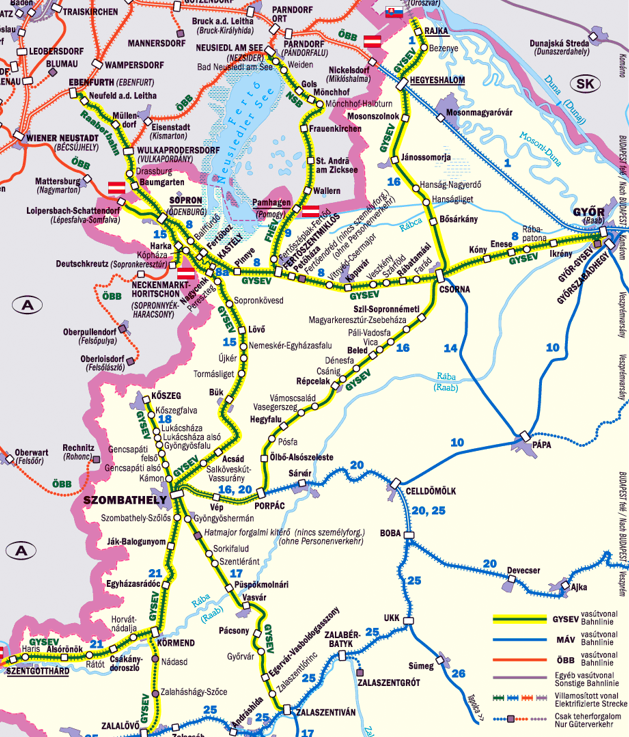 Dátum:
június 27. 07:00 – július 7. 18:00

Vonalszakasz: 
20. Porpác-Vép bal vágány

Munkavégzés: 
- ágyazatrostálás
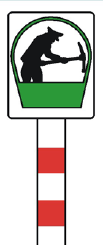 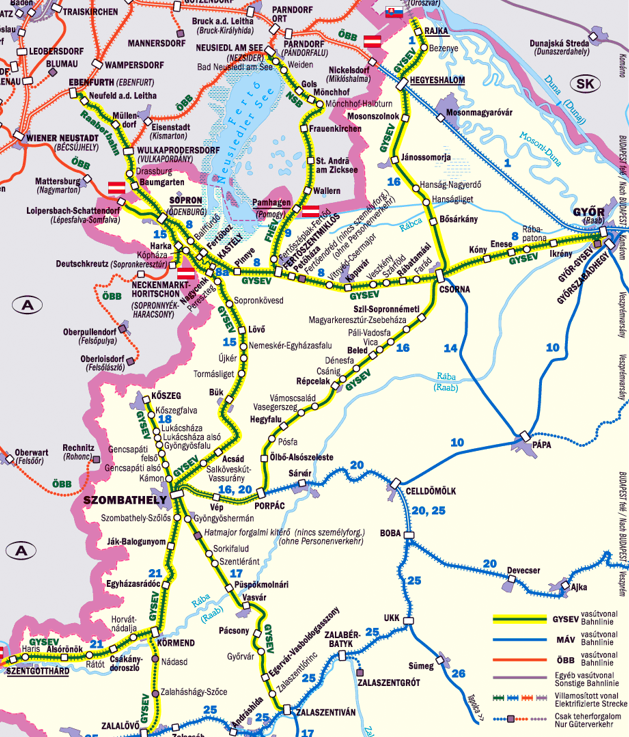 Dátum:
július 12. 08:10 – július 22. 17:40

Vonalszakasz:
8. Csorna – Sopron 

Munkavégzés:
- hídmunkák, 
- felsővezeték karbantartás
- útátjáró átépítés
- hosszúsín csere
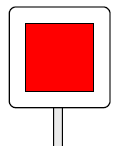 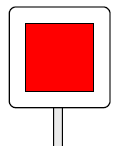 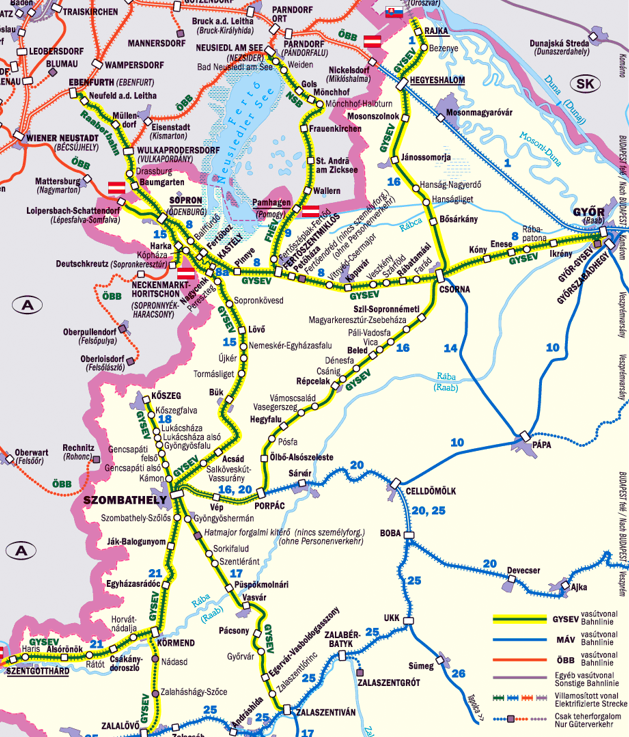 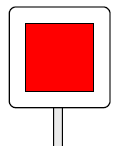 Dátum:
augusztus 22. 7:00 – szeptember 12. 17:40

Vonalszakasz:
8E. Sopron – Sopron határ 

Munkavégzés:
- hídmunkák, 
- kitérő csere
- hosszúsín csere
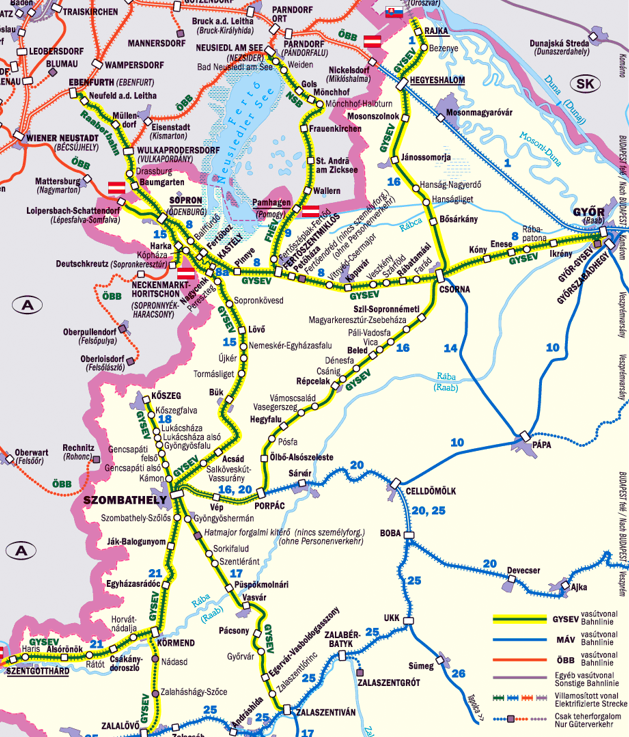 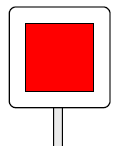 Dátum: szept. 30. 7:00 – nov. 18. 21:00
Vonalszakasz: 16. Bősárkány – Csorna  
Munkavégzés: ágyazatcsere 

Dátum: szept. 30. 8:00 – okt. 14. 20:00
Vonalszakasz: 16. Csorna - Porpác
Munkavégzés: áteresz csere, felsővezeték karb.

Dátum: szept. 30. 8:00 – okt. 30. 23:30
Vonalszakasz: 20. Vép - Szombathely
Munkavégzés: Szombathely páros állomásfej átép. 

Dátum: okt. 4. 7:00 – okt. 7. 20:00
Vonalszakasz: 1d. Hegyeshalom – Rajka   
Munkavégzés: útátjáró átépítés
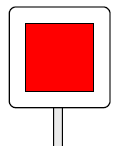 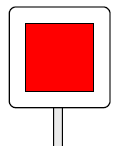 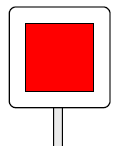 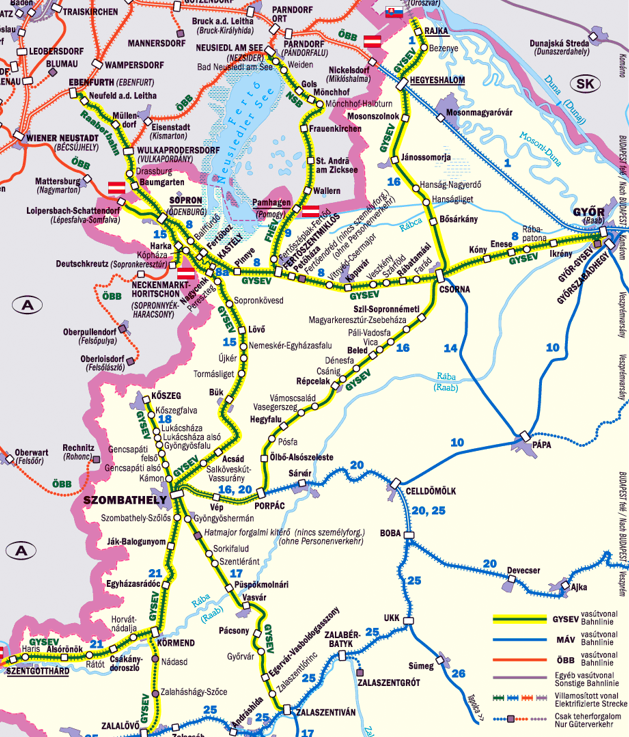 Dátum:
november 7. 8:00 – december 5. 23:30

Vonalszakasz:
15. Acsád – Szombathely
18. Szombathely - Kőszeg 

Munkavégzés:
Szombathely páros állomásfej átépítés
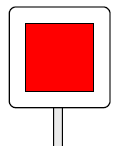 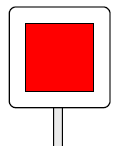 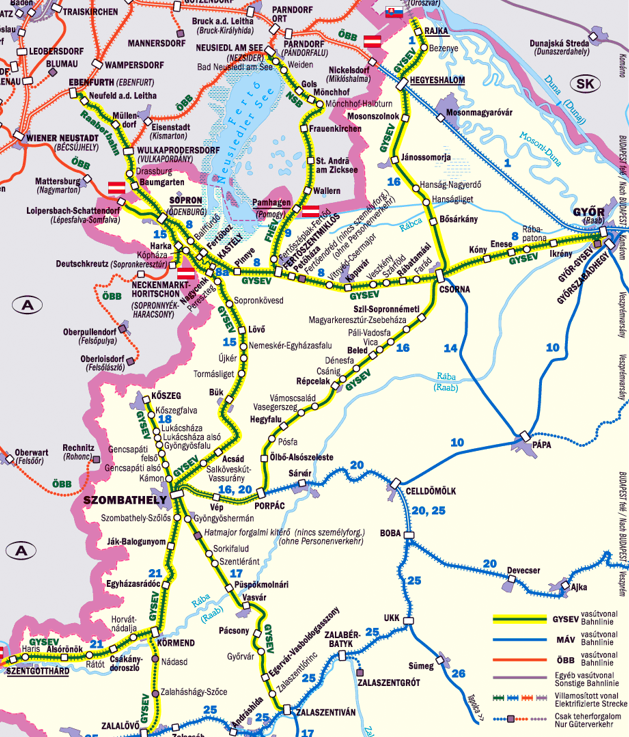 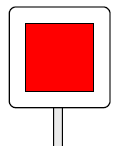 2023 előzetes terv
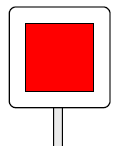 16. Csorna – Porpác 	04.01.-09.01.
1.D Hegyeshalom – Rajka	05.08.-05.31.
16. Hegyeshalom-Csorna	05.17.-05.31.
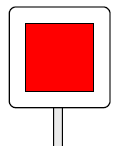 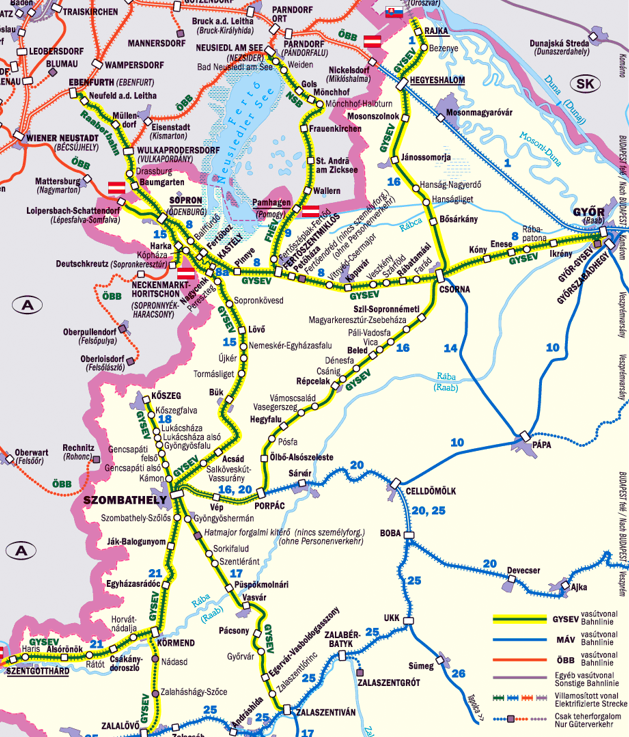 2023 előzetes terv
16. Csorna – Porpác 	   04.01.-09.01.
1.D Hegyeshalom – Rajka	   05.08.-05.31.
16. Hegyeshalom-Csorna	   05.17.-05.31.
17. Szombathely-Zalaszentiván 09.04.-09.15.
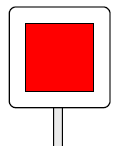 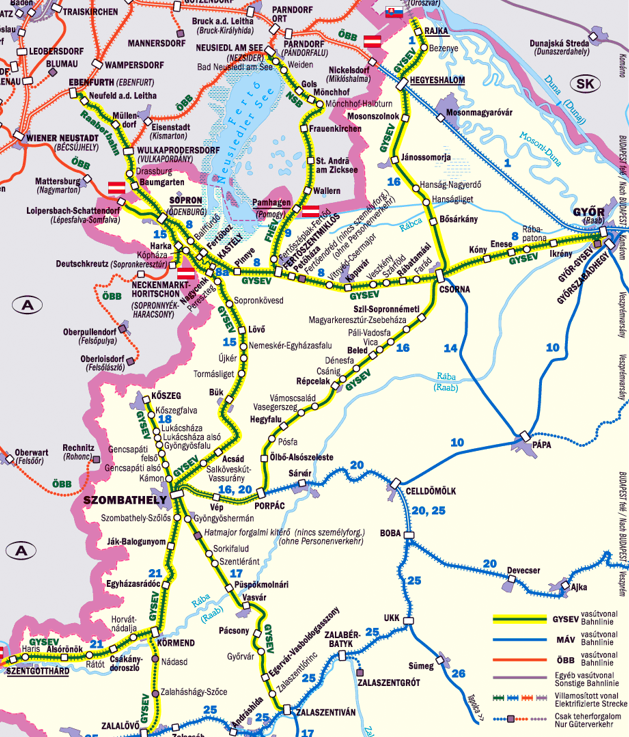 2023 előzetes terv
16. Csorna – Porpác 	   04.01.-09.01.
1.D Hegyeshalom – Rajka	   05.08.-05.31.
16. Hegyeshalom-Csorna	   05.17.-05.31.
17. Szombathely-Zalaszentiván 09.04.-09.15.
Győr-Csorna		   09.17.-09.30.
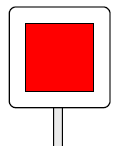 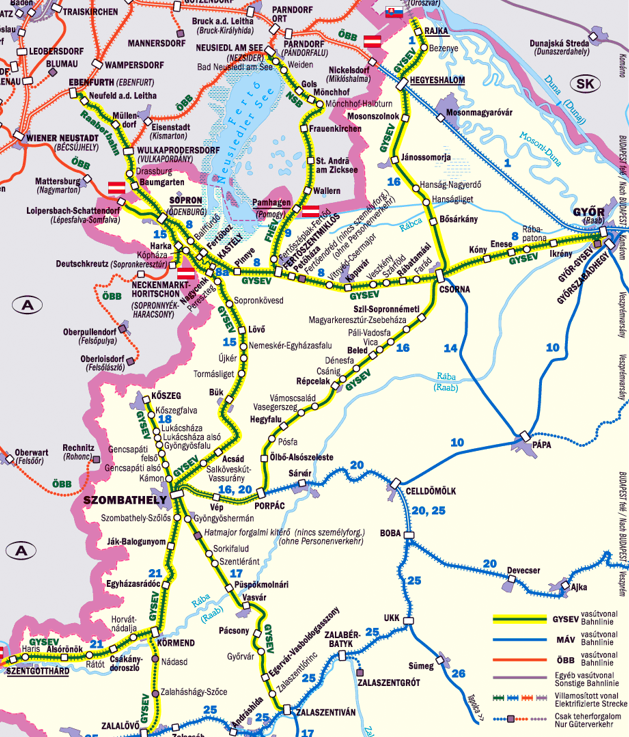 2023 előzetes terv
16. Csorna – Porpác 	   04.01.-09.01.
1.D Hegyeshalom – Rajka	   05.08.-05.31.
16. Hegyeshalom-Csorna	   05.17.-05.31.
17. Szombathely-Zalaszentiván 09.04.-09.15.
Győr-Csorna		   09.17.-09.30.
8.   Csorna-Sopron		   10.09.-10.31.
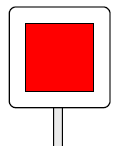 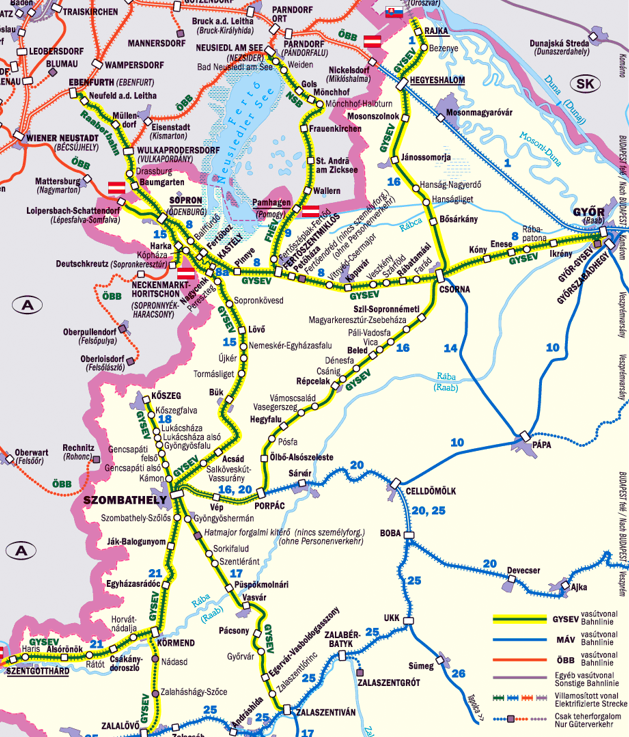 2024 előzetes terv
17. Szombathely-Zalaszentiván 04.22.-04.26.
16. Hegyeshalom-Csorna	   05.13.-05.16.
20. Vép-Szombathely	   05.29.-06.09.
Győr-Csorna		   06.10.-06.16.
17. Szombathely-Zalaszentiván 06.13.-06.30.
21. Alsórönök-Szentgotthárd	   07.15.-07.21.
16. Hegyeshalom-Csorna	   07.15.-07.19.
Csorna-Sopron		   09.16.-09.30.
8.   Győr-Csorna		   10.01.-10.06.
15. Harka-Szombathely	   10.07.-10.12.
17. Szombathely-Zalaszentiván 10.07.-10.12.
Vontatási villamos energia díjak
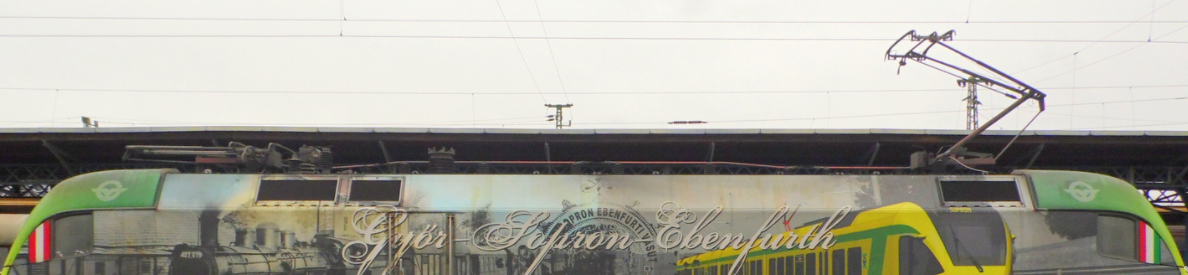 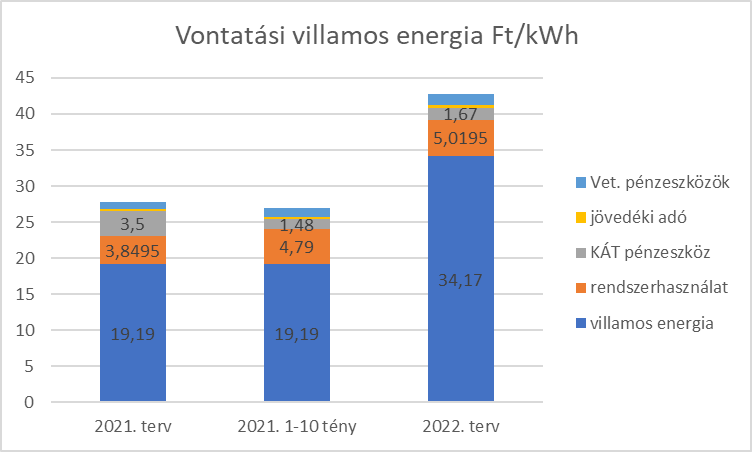 : 27,74 Ft/kWh

2022: 42,70 Ft/kWh
Hhfsz módosítás
6. Elszámolás eljárásrendje, pénzügyi feltételek

Elektronikus számlázás


6.1. Energián kívüli pályavasúti szolgáltatások és ösztönzők
6.1.1. Elszámolási rendje
 
Az elszámolás havi gyakorisággal történik. Elszámolás szempontjából a szolgáltatás nyújtásának teljesítésének napja menetvonal és menetvonalhoz kapcsolt szolgáltatás esetén a vonat cél/végállomásra érkezésének dátuma menetvonal azonosítóban meghatározott dátum, menetvonalhoz nem kapcsoltható szolgáltatás (járműtárolás kivételével) esetén a szolgáltatásnyújtás megrendelt kezdő időpontjának dátuma. Járműtárolás esetén a szolgáltatásnyújtás befejezésének dátuma.
Informatikai rendszerek
https://webvpn.gysev.hu  
Hálózat-hozzáférési díjak elszámolása

Egyéb pályavasúti szolgáltatások megrendelése

Műszaki Adatbázis és Térinformatikai Rendszer

Jogosultságok igénylése
Köszönöm a figyelmet!
Bencsics József
jbencsics@gysev.hu